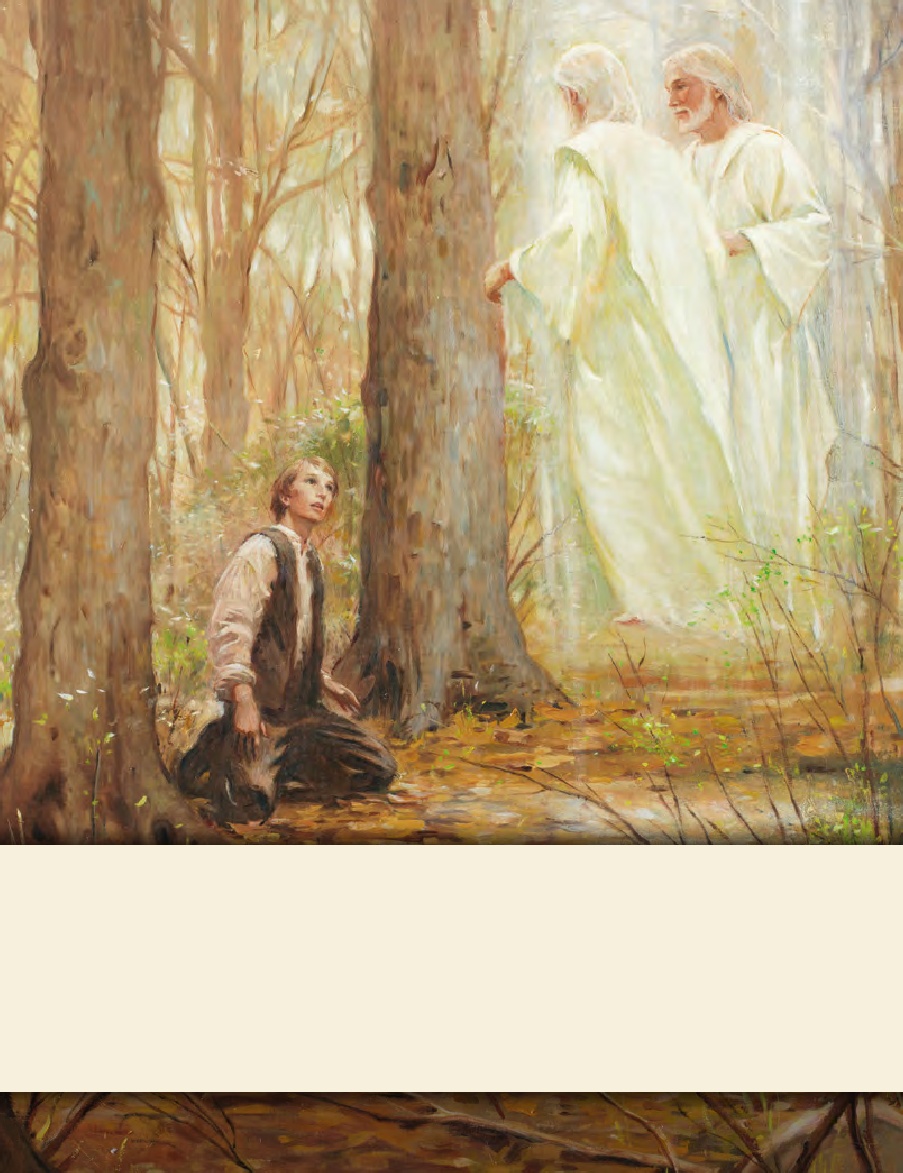 LESSON 15
SEMINARY
Doctrine and Covenants 
and Church History
LESSON 140
Doctrine and Covenants 132:1-2,34–66
LESSON 140
Doctrine and Covenants 132:1–2, 34–48
“The Lord reveals the principle of plural marriage”
LESSON 140
Genesis 16:1–3
1 Now Sarai Abram’s wife bare him no children: and she had an handmaid, an Egyptian, whose name was Hagar.
2 And Sarai said unto Abram, Behold now, the Lord hath restrained me from bearing: I pray thee, go in unto my maid; it may be that I may obtain children by her. And Abram hearkened to the voice of Sarai.
3 And Sarai Abram’s wife took Hagar her maid the Egyptian, after Abram had dwelt ten years in the land of Canaan, and gave her to her husband Abram to be his wife.
Doctrine and Covenants 132:1.
Verily, thus saith the Lord unto you my servant Joseph, that inasmuch as you have inquired of my hand to know and understand wherein I, the Lord, justified my servants Abraham, Isaac, and Jacob, as also Moses, David and Solomon, my servants, as touching the principle and doctrine of their having many wives and concubines—
Why would the Lord command righteous men and women to obey the principle of plural marriage at certain times?
LESSON 140
Doctrine and Covenants 132:34-36.
34 God commanded Abraham, and Sarah gave Hagar to Abraham to wife. And why did she do it? Because this was the law; and from Hagar sprang many people. This, therefore, was fulfilling, among other things, the promises.
35 Was Abraham, therefore, under condemnation? Verily I say unto you, Nay; for I, the Lord, commanded it.
36 Abraham was commanded to offer his son Isaac; nevertheless, it was written: Thou shalt not kill. Abraham, however, did not refuse, and it was accounted unto him for righteousness.
Why did Sarah give Abraham another wife?
Plural marriage is approved of the Lord only when He commands it.
What did Sarah and Abraham’s obedience help to fulfill?
LESSON 140
Jacob 2:27, 30.
27 Wherefore, my brethren, hear me, and hearken to the word of the Lord: For there shall not any man among you have save it be one wife; and concubines he shall have none;
30 For if I will, saith the Lord of Hosts, raise up seed unto me, I will command my people; otherwise they shall hearken unto these things.
Doctrine and Covenants 132:37-38.
37 Abraham received concubines, and they bore him children; and it was accounted unto him for righteousness, because they were given unto him, and he abode in my law; as Isaac also and Jacob did none other things than that which they were commanded; and because they did none other things than that which they were commanded, they have entered into their exaltation, according to the promises, and sit upon thrones, and are not angels but are gods.
38 David also received many wives and concubines, and also Solomon and Moses my servants, as also many others of my servants, from the beginning of creation until this time; and in nothing did they sin save in those things which they received not of me.
LESSON 140
Doctrine and Covenants 132:40.
I am the Lord thy God, and I gave unto thee, my servant Joseph, an appointment, and restore all things. Ask what ye will, and it shall be given unto you according to my word.
What was the Lord going to do?
The commandment to live the law of plural marriage in the latter days was part of the restoration of all things.
LESSON 140
Doctrine and Covenants 132:45, 48.
45 For I have conferred upon you the keys and power of the priesthood, wherein I restore all things, and make known unto you all things in due time.
48 And again, verily I say unto you, my servant Joseph, that whatsoever you give on earth, and to whomsoever you give any one on earth, by my word and according to my law, it shall be visited with blessings and not cursings, and with my power, saith the Lord, and shall be without condemnation on earth and in heaven.
What did the Lord confer upon Joseph Smith to bring about the restoration of all things?
The keys and power of the priesthood.
What do we learn from verses 45 and 48 about plural marriage?
Plural marriage can be authorized only through the priesthood keys given to the President of the Church.
LESSON 140
Doctrine and Covenants 132:49-66.
“The Lord counsels Joseph and Emma Smith concerning plural marriage”
LESSON 140
Doctrine and Covenants 132:49-50.
49 For I am the Lord thy God, and will be with thee even unto the end of the world, and through all eternity; for verily I seal upon you your exaltation, and prepare a throne for you in the kingdom of my Father, with Abraham your father.
50 Behold, I have seen your sacrifices, and will forgive all your sins; I have seen your sacrifices in obedience to that which I have told you. Go, therefore, and I make a way for your escape, as I accepted the offering of Abraham of his son Isaac.
What blessings did the Lord promise Joseph Smith?
Why did the Lord promise these blessings to Joseph Smith?
Doctrine and Covenants 132:52.
And let mine handmaid, Emma Smith, receive all those that have been given unto my servant Joseph, and who are virtuous and pure before me; and those who are not pure, and have said they were pure, shall be destroyed, saith the Lord God.
What was Emma counseled to receive?
LESSON 140
Doctrine and Covenants 132:56.
And again, verily I say, let mine handmaid forgive my servant Joseph his trespasses; and then shall she be forgiven her trespasses, wherein she has trespassed against me; and I, the Lord thy God, will bless her, and multiply her, and make her heart to rejoice.
What did the Lord promise Emma if she would obey His commands?
Doctrine and Covenants 132:63.
But if one or either of the ten virgins, after she is espoused, shall be with another man, she has committed adultery, and shall be destroyed; for they are given unto him to multiply and replenish the earth, according to my commandment, and to fulfil the promise which was given by my Father before the foundation of the world, and for their exaltation in the eternal worlds, that they may bear the souls of men; for herein is the work of my Father continued, that he may be glorified.
What commandment does the Lord refer to in verse 63?
The commandment to multiply and replenish the earth.
What does it mean to multiply and replenish the earth?
To have children.
LESSON 140
“for herein is the work of my Father continued.”
How does having children allow parents to be part of the continuing work of Heavenly Father?
“When a child is born to a husband and wife, they are fulfilling part of our Heavenly Father’s plan to bring children to earth. The Lord said, ‘This is my work and my glory—to bring to pass the immortality and eternal life of man’ [Moses 1:39]. Before immortality, there must be mortality” (“Children, ”Ensignor Liahona, Nov. 2011,28).
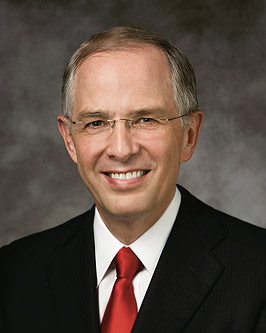 Elder
Neil L. Andersen
What is one reason why the Lord has at times instituted the practice of plural marriage?
The Lord has at times instituted plural marriage to provide further opportunities for His people to raise up righteous children unto Him.